IT Service Management
Peer 2 Peer
Spring 2015
Agenda
What is ITSM and why do we care?

Latest ITSM Timeline

The Experience

What’s Next? 

Questions?
What & Why?
ITSM is the collective behaviors, competencies, processes and technologies that drive an IT organization’s ability to deliver IT services effectively & efficiently.
Agenda
What is ITSM and why do we care?

Latest ITSM Timeline

The Experience

What’s Next? 

Questions?
ITSM Spring Timeline (Originally)
2015
May
January
February
March
April
UFIT Continual Service Improvement
Change Mgmt. Roll-out Waves
Change Mgmt. Planning & Design
Phase 2 - UFIT Change Mgmt. Target State
UFIT- Deploy Change Management
2015:  Problem Mgmt. & Configuration Mgmt.
IT Partners Wave 1 – Law, MSE, EPI & UFIC – 17Onboarding Activities
IT Partners Wave 1 – Go Live
IT Partners Wave 2 –  PHHP and IFAS – 30
Onboarding Activities
IT Partners Wave 2 – Go Live
IT Partners Wave 3 – Go Live
IT Partners Wave 3 –  CLAS – 10*
Onboarding Activities
Shared Services Pilot*
Shared Services Wave 2*
Shared Services Requirements and Design*
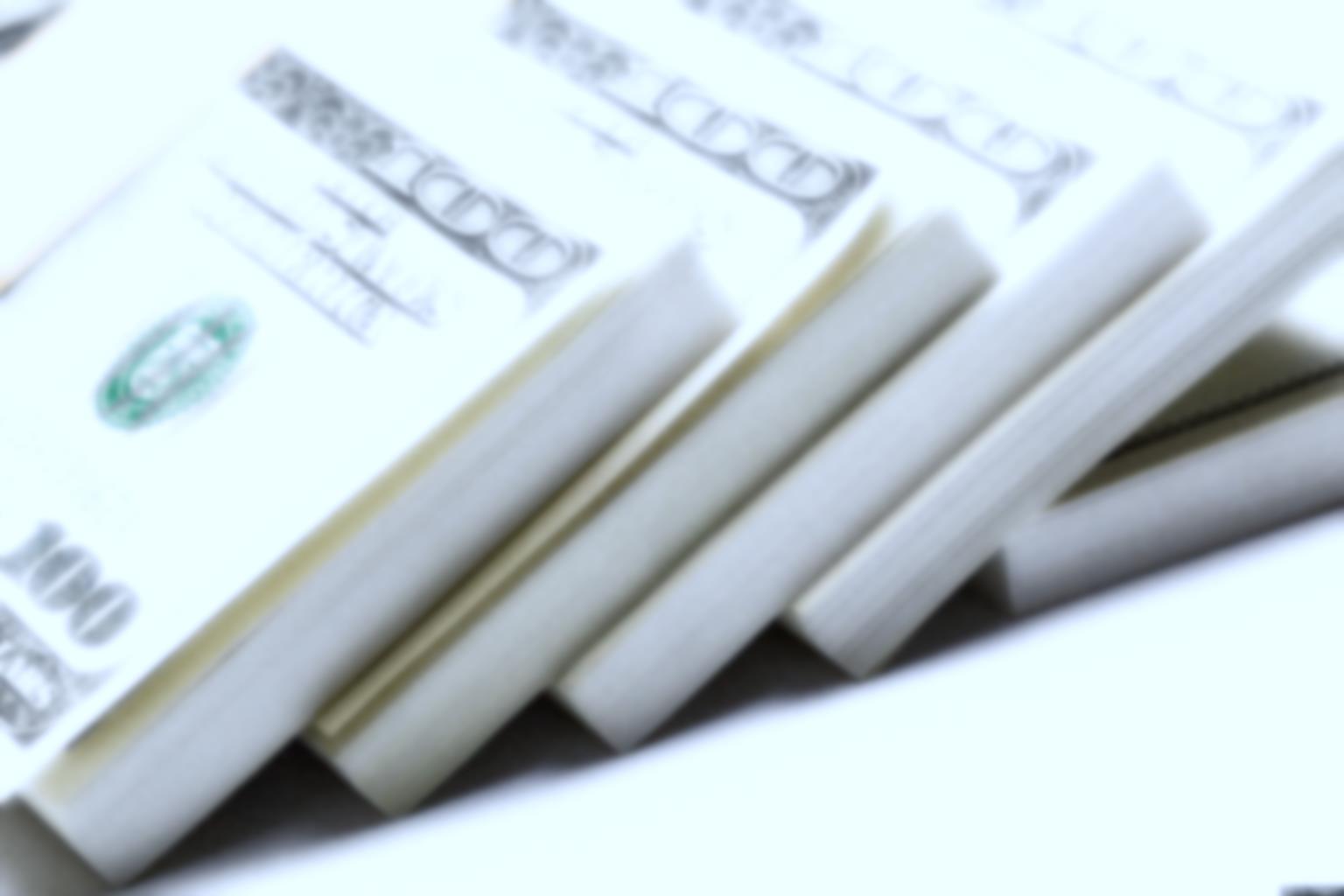 What is FISMA?
Federal Information Security Management Act, became law in 2002 as part of the E-Government Act of 2002

Requires federal agencies to strengthen information security programs and report progress back to Congress on an annual basis, in a consistent manner (using letter grades, A, B, C, D, F)
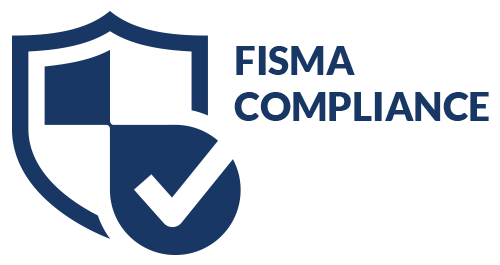 ITSM Post FISMA Timeline
2015
May
July
January
February
March
April
June
UFIT Continual Service Improvement
Phase 2 - UFIT Change Mgmt.Target State
UFIT- Deploy Change Management
Phase 2 - UFIT Config. Mgmt.Target State
UFIT- Deploy Config. Management
2015:  Problem Mgmt.
IT Partners Waves – Law, MSE, UFIC [1], HHP & IFAS [2], CLAS [3]Onboarding Activities
IT Partners Waves 1 through 3 Go Live
Shared Services Pilot*
Shared Services Requirements and Design*
Agenda
What is ITSM and why do we care?

Latest ITSM Timeline

The Experience

What’s Next? 

Questions?
What’s the Customer Experience?
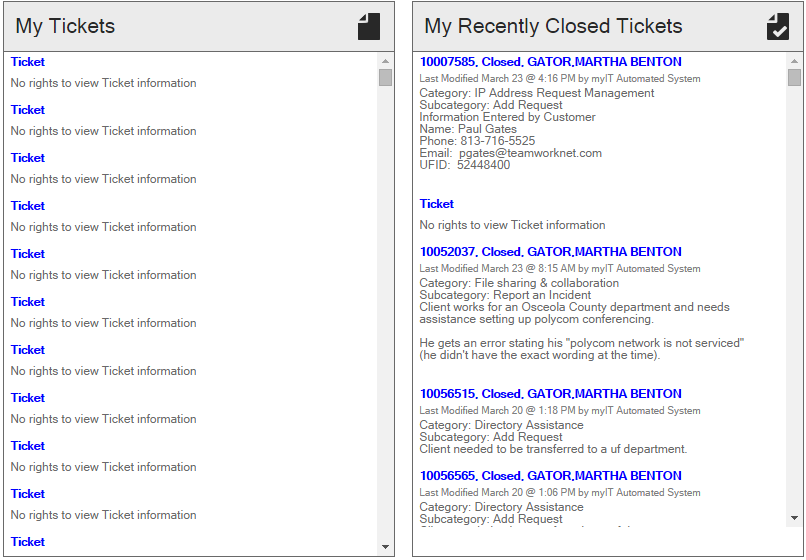 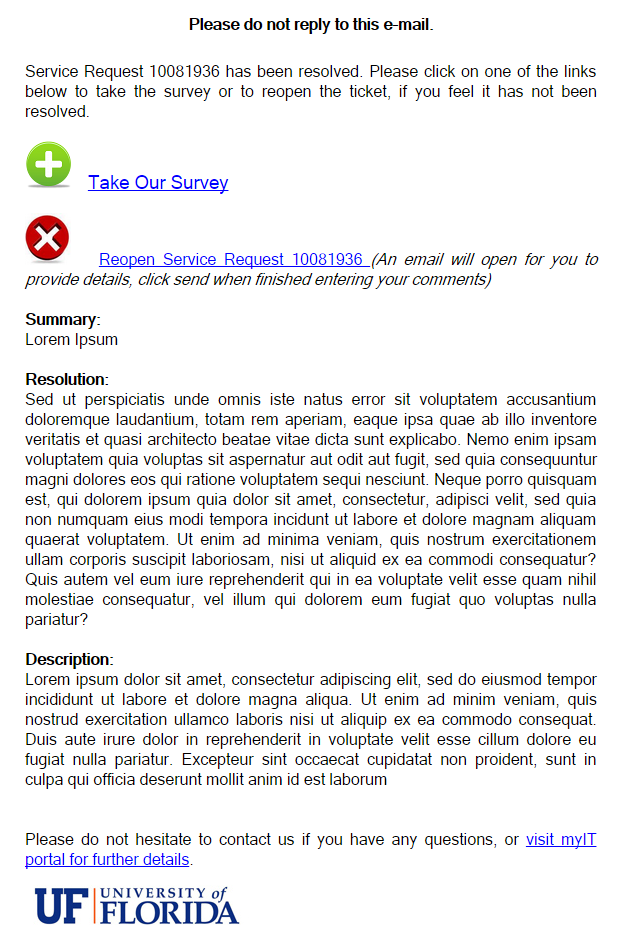 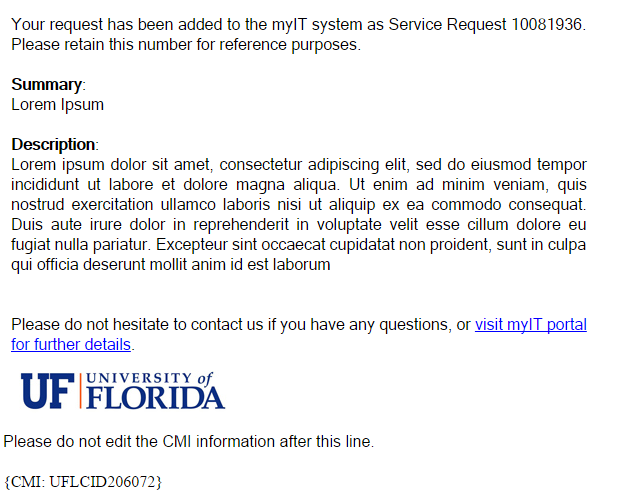 Do these look familiar?
What’s the Technician Experience?
Team Structure/Queues
Service Requests or Incidents with Customer Information (including Dept ID, GL, UFID)
Email Monitors
Journal Notes
Customer Communications
Dashboards/Searches/Reports
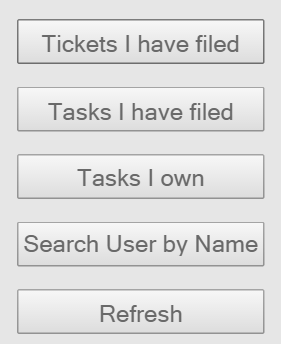 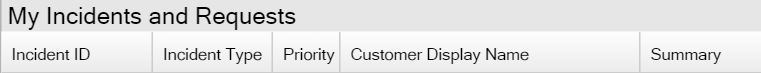 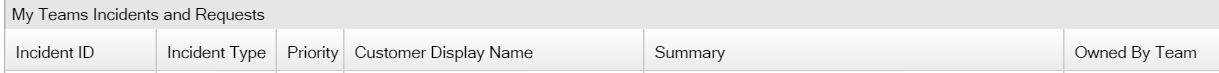 Agenda
What is ITSM and why do we care?

Latest ITSM Timeline

The Experience

What’s Next? 

Questions?
What’s Next?
If you’re interested in joining:
myIT is unfortunately not an RCMed service
However, the only cost to you is the annual license cost
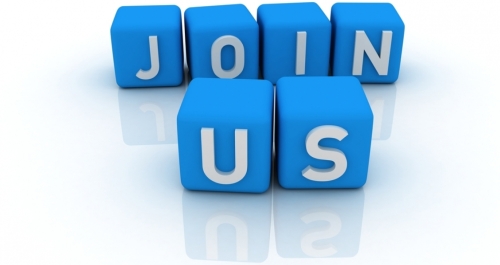 What’s Next?
http://www.it.ufl.edu/itsm/
For you:
ITSM Website
ITSM Newsletters 


For your Customers:
As UFIT folds its different units into a single toolset, you should expect to contact us through a single customer portal
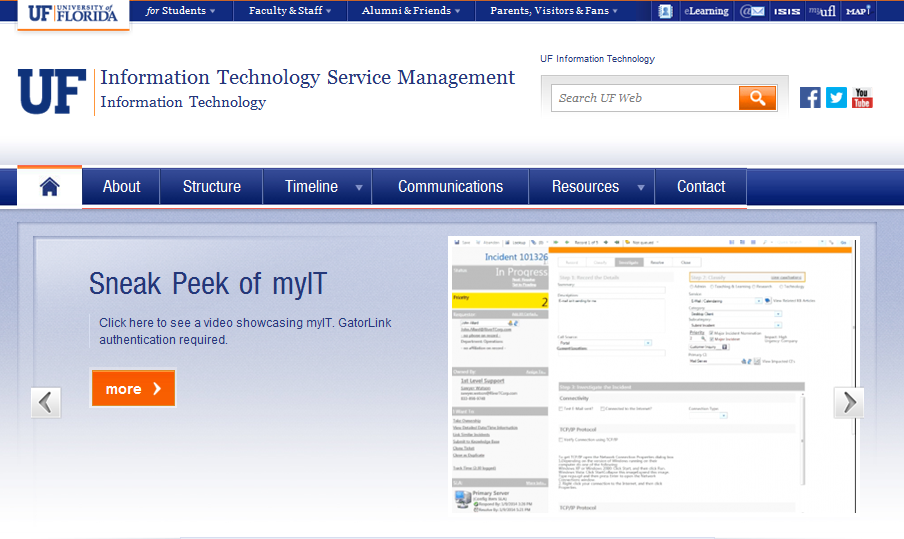 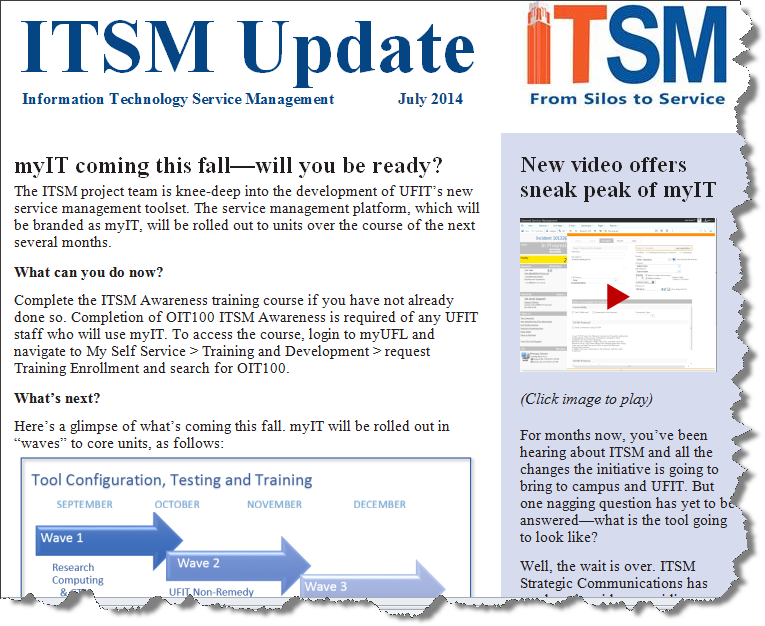 What’s Next?
Service Management is a Journey






If you or your customers experience delays or confusion in any support experience with UFIT, please do not hesitate to contact us!
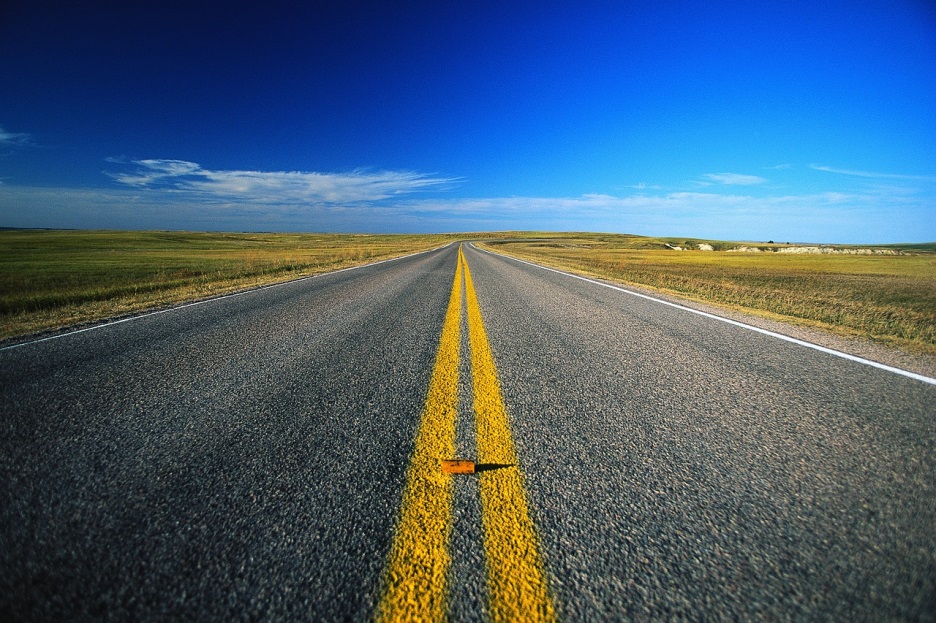 Questions?

Ufit-itsm@ufl.edu
http://www.it.ufl.edu/itsm

hank you!
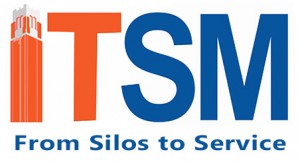